Monitoring the Ross Sea from Space:Applications of high-resolution imagery
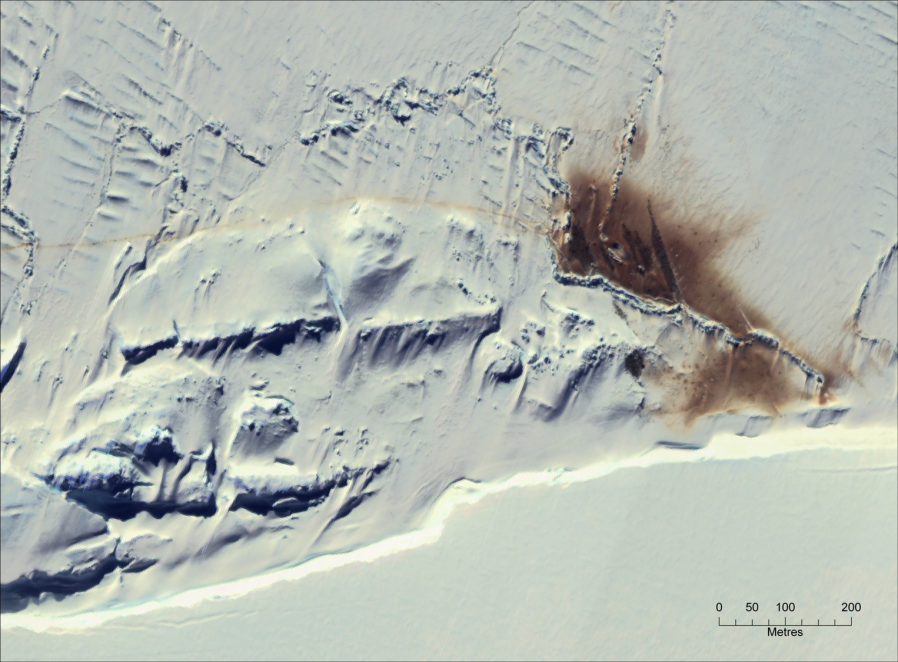 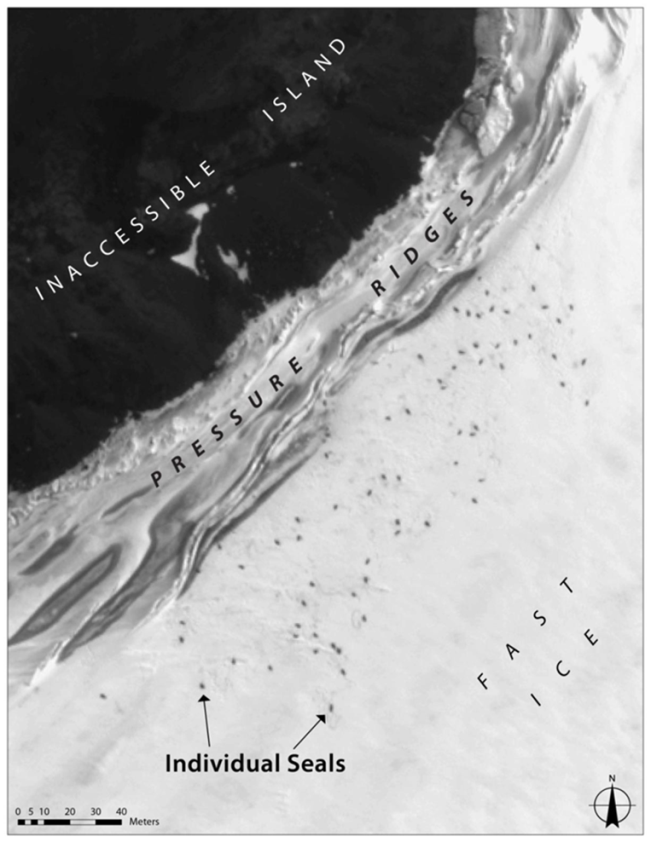 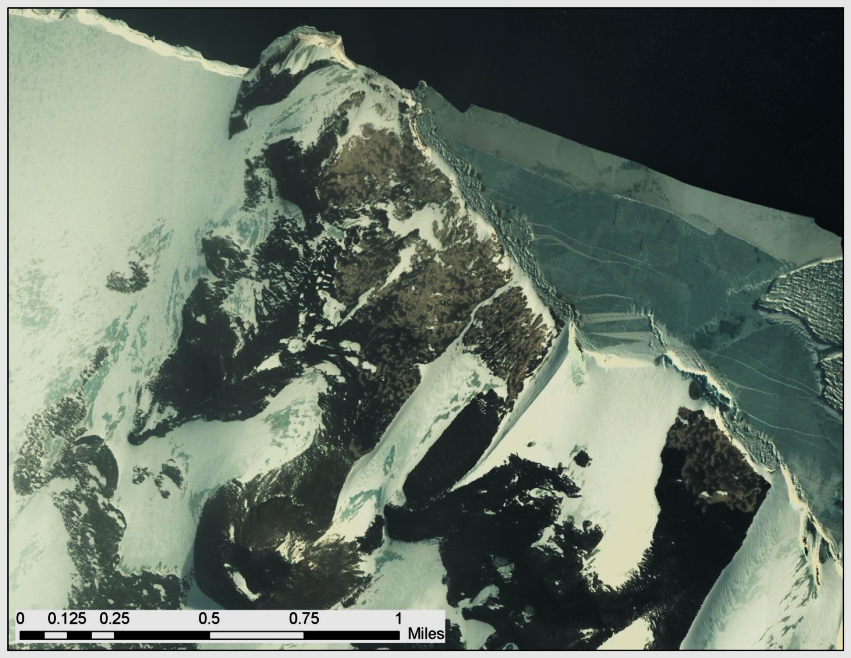 Michelle LaRue
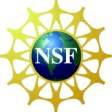 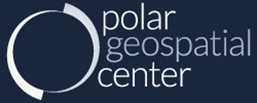 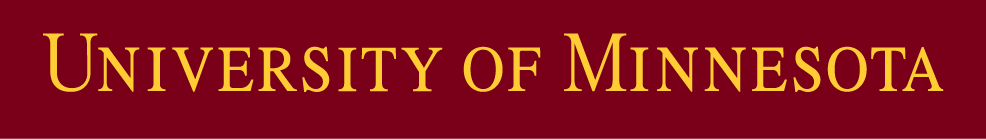 Overview
Background on high-resolution imagery
Current research
Pilot stages: emperors, Adelies, Weddells
Moving forward
Weddell seals along NVL
Capabilities
Monitor populations through time
Applications to other species
Spot fishing vessels
High-resolution Imagery
Digital Globe and GeoEye (<1m resolution)
5 satellites
0.6 m panchromatic (WorldView-1)
4-band ms (QuickBird-2), 8-band ms (WorldView-2)
GeoEye and IKONOS (1-5 m)
Polar revisit: 5 times/day
NGA contract
>500,000 archive
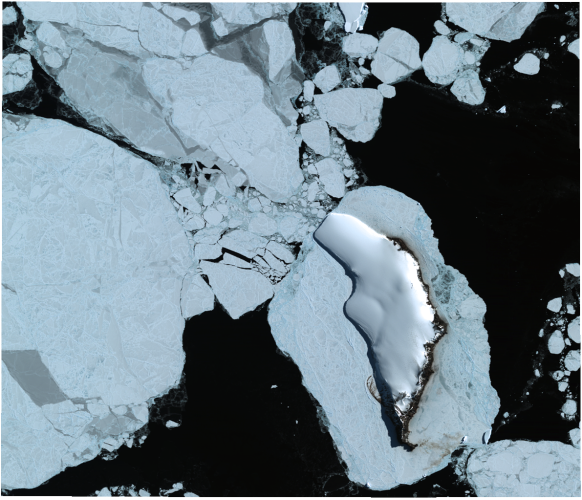 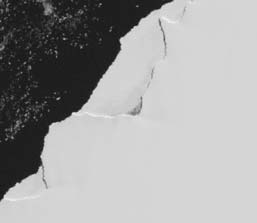 Penguin Poo from Space (Fretwell and Trathan 2009)
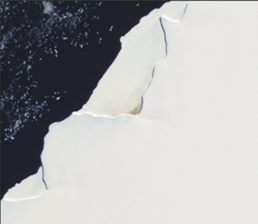 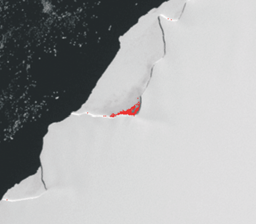 [Speaker Notes: Add more data from Peter’s first paper]
Penguin Poo from Space- Version 2
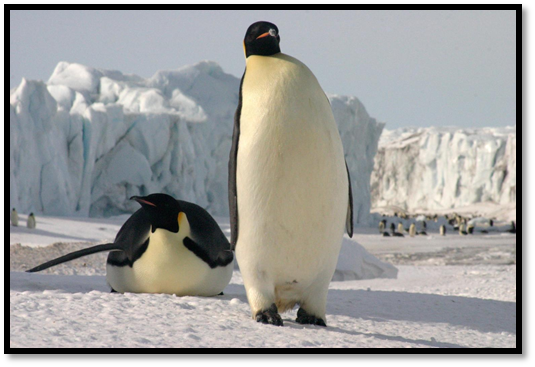 Supervised Classification
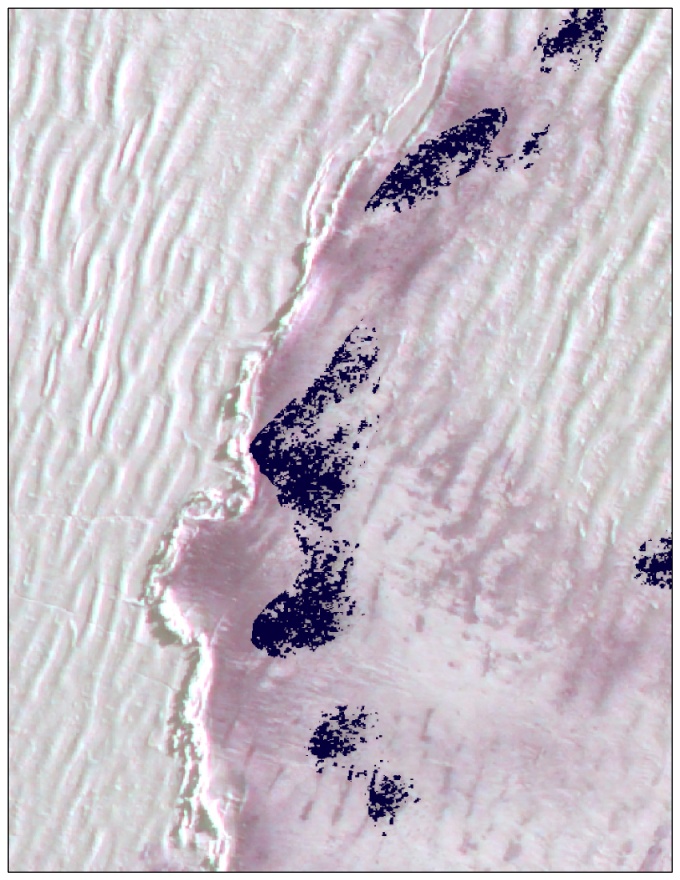 Huddles and guano
Training the computer
Penguin pixels
[Speaker Notes: Pan-sharpen the imagery, train the computer, max. likelihood calculation, penguin area, convert to # animals
238,000 breeding pairs (+/- ~20,000)]
Ross Sea Emperors
Total:           56, 116 pairs
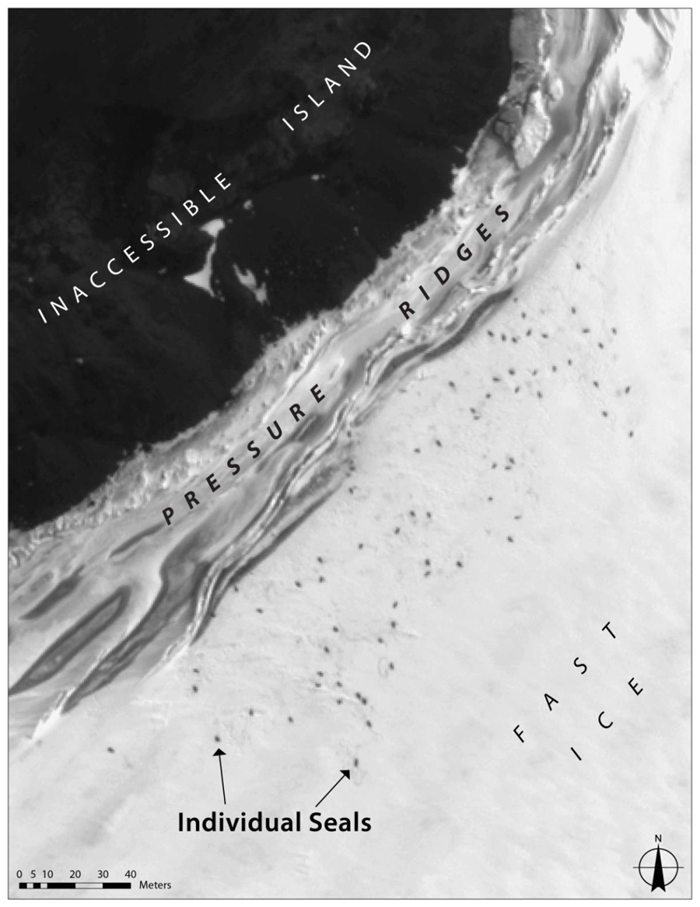 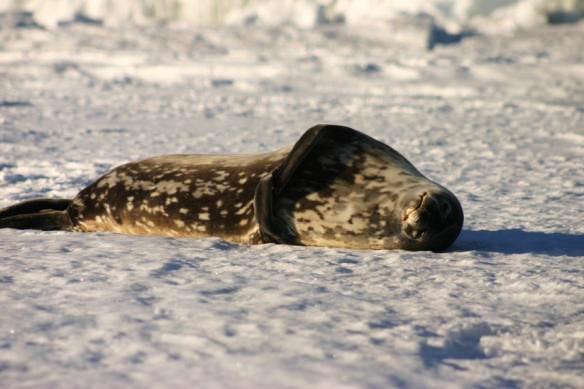 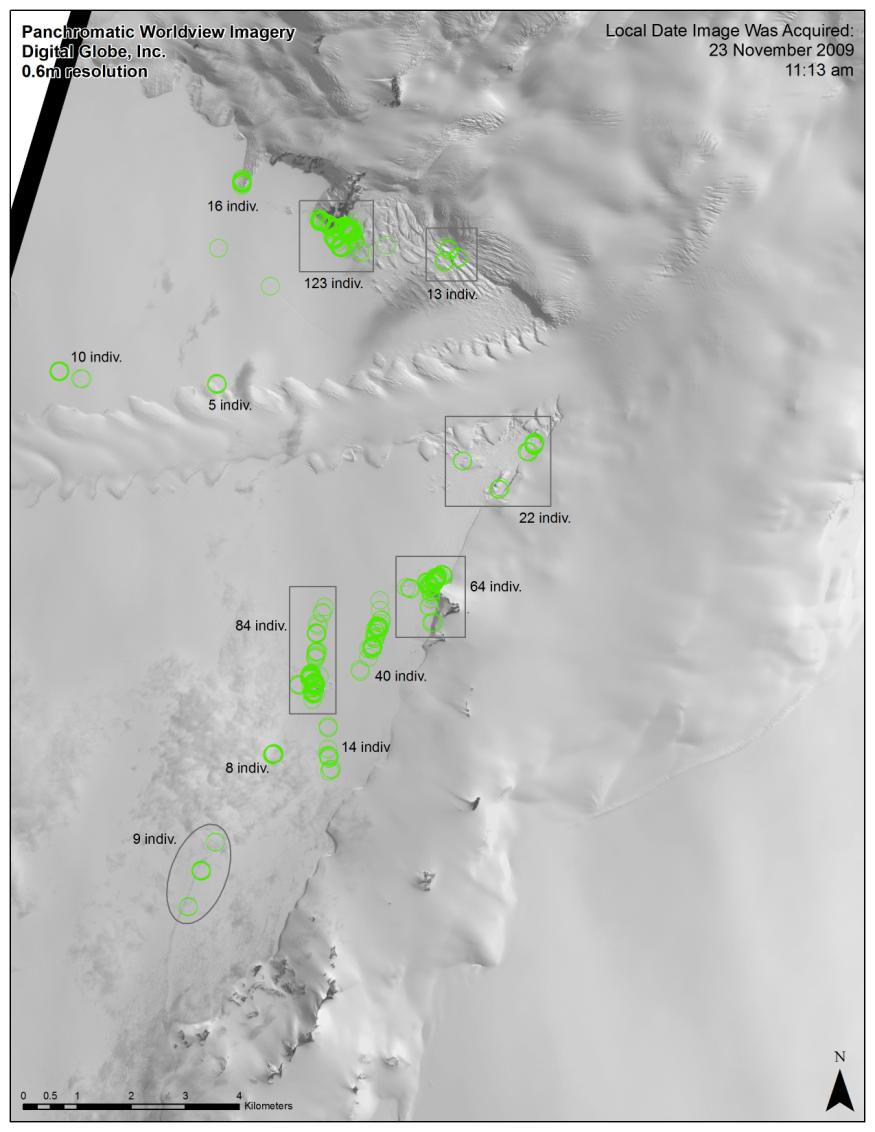 Turks Head, 21 Nov 2009
30 AF, 80 AF (w/ pup). 
19 AM, 17 single pups
Tryggve Pt, 21 Nov 2009
12 AF, 1 single pup
North Base, 17 Nov 2009 (this area was difficult to reach, and this is the closest date we have.)
0 AF, 3 AF (w/ pup). 
2 AM, 2 single pups
South Base, 09 Nov 2009 (this area was difficult to reach, and this is the closest date we have.)
4 AF, 16 AF (w/ pup). 
5 AM, 0 single pups
Turtle Rock, 25 Nov 2009
39 AF, 46 AF (w/ pup). 
14 AM, 6 single pups
Hutton Cliffs, 25 Nov 2009
21 AF, 70 AF (w/ pup). 
24 AM, 9 single pups
[Speaker Notes: Compared ground counts to independent satellite counts. Calculated correlation at the haul-out level and at the study area level. Determined change in abundance through time at 3 haulouts, and for the whole study area.]
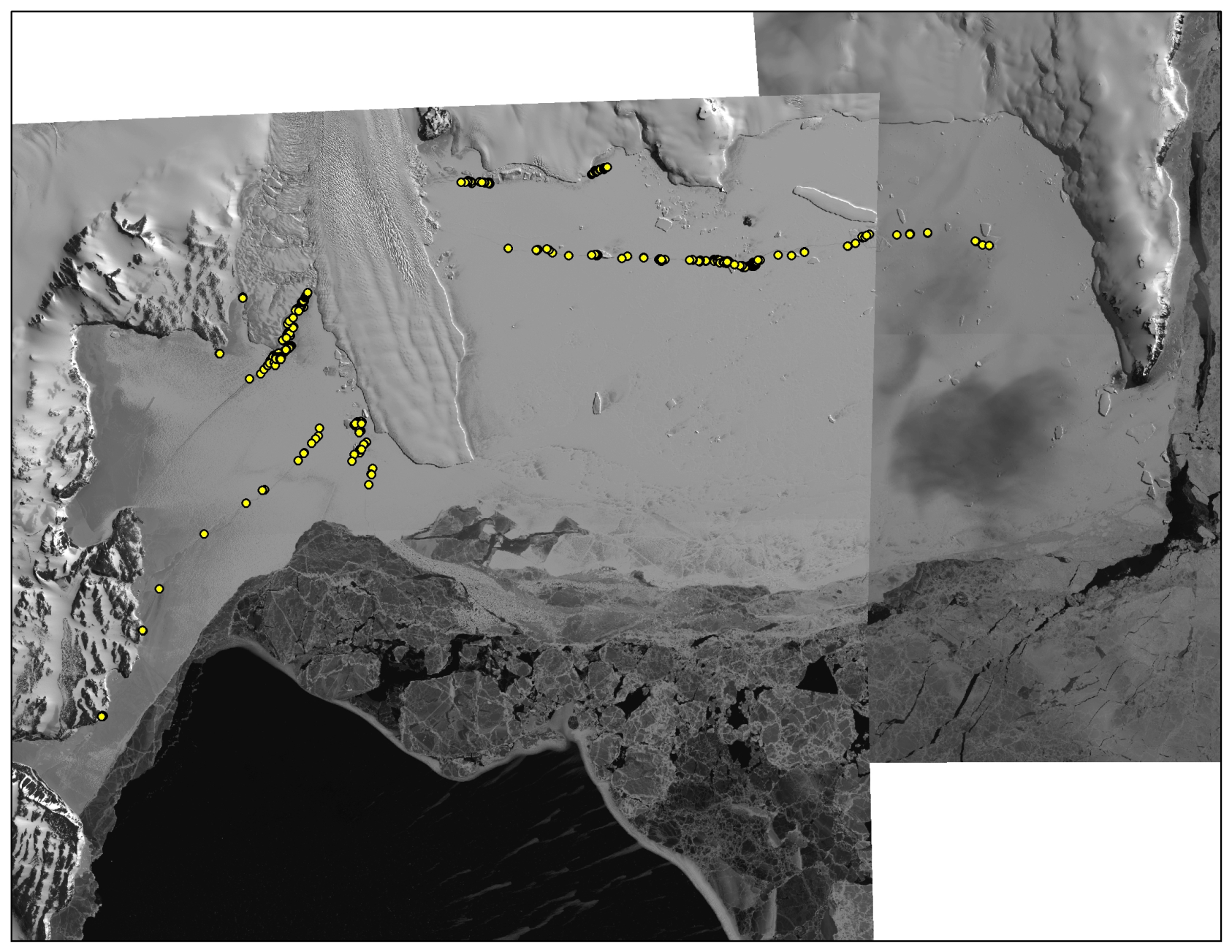 Silverfish Bay- November 2011
[Speaker Notes: 335 seals near cape washington and Campbell glacier during 8 November and 18 November 2011]
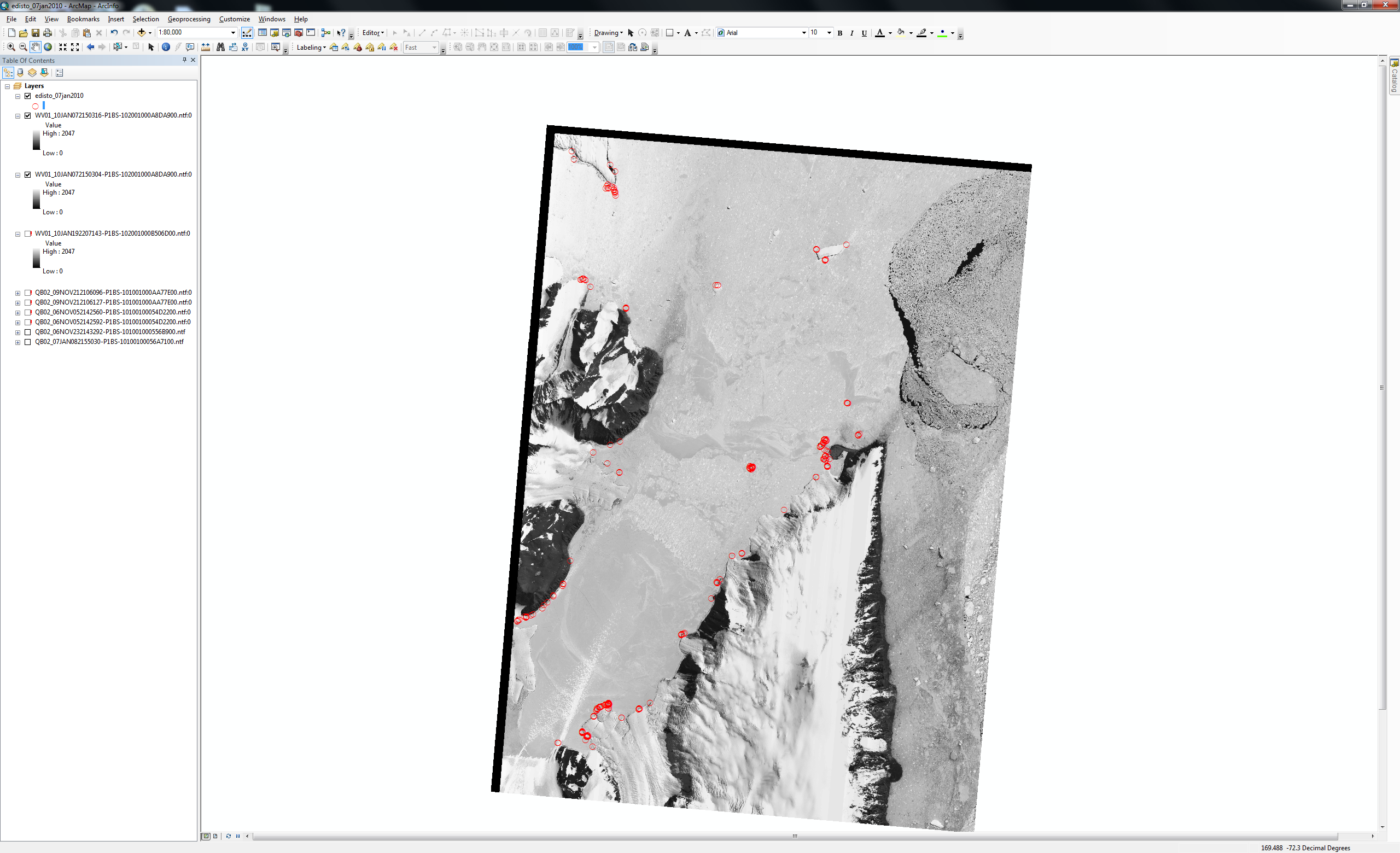 Edisto Inlet
Jan 8, 2010
10:50 am
249 seals
[Speaker Notes: Spatial overlap between Jan 8 and 9- 162 seals]
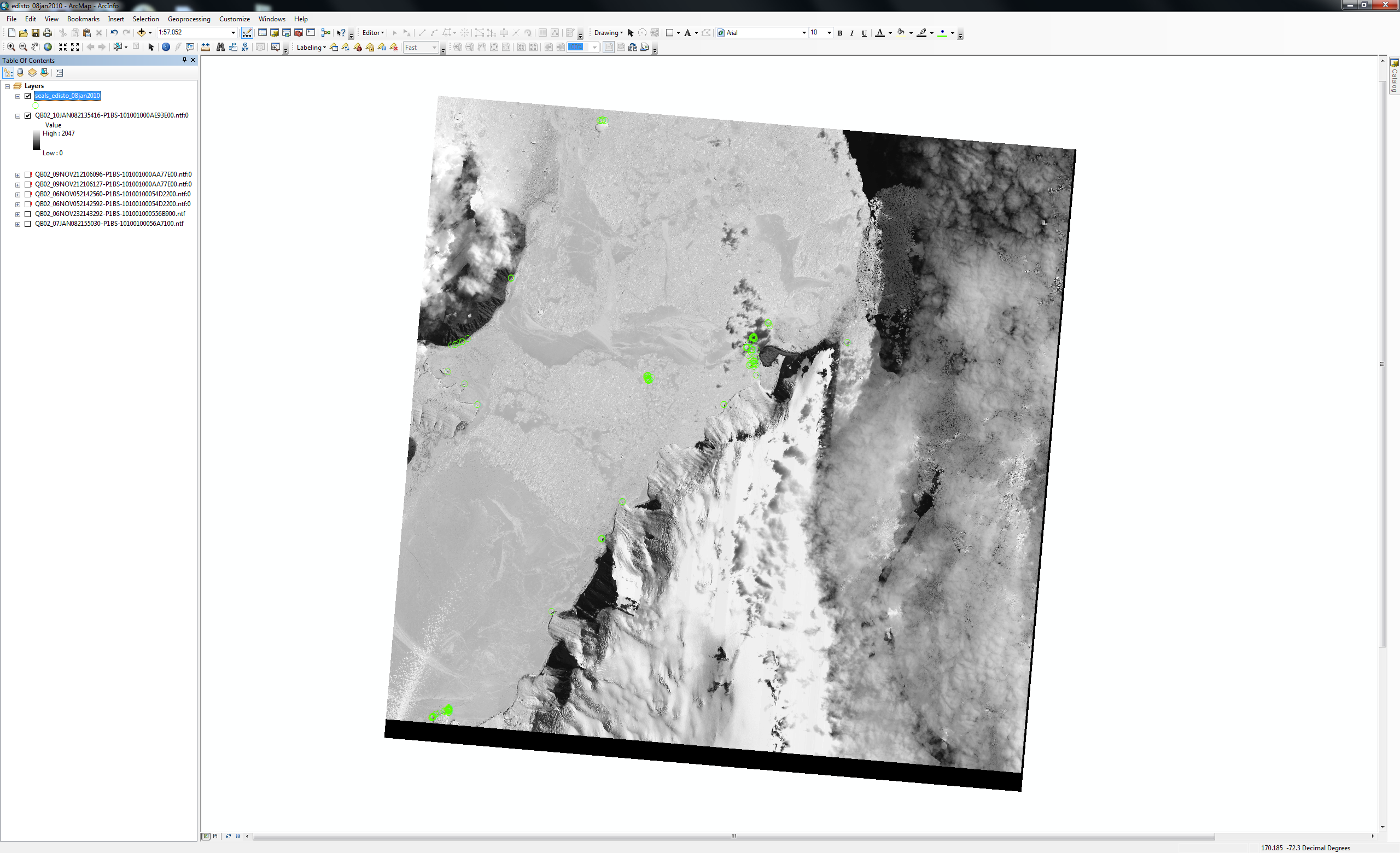 Jan 9, 2010
10:35 am
144 seals
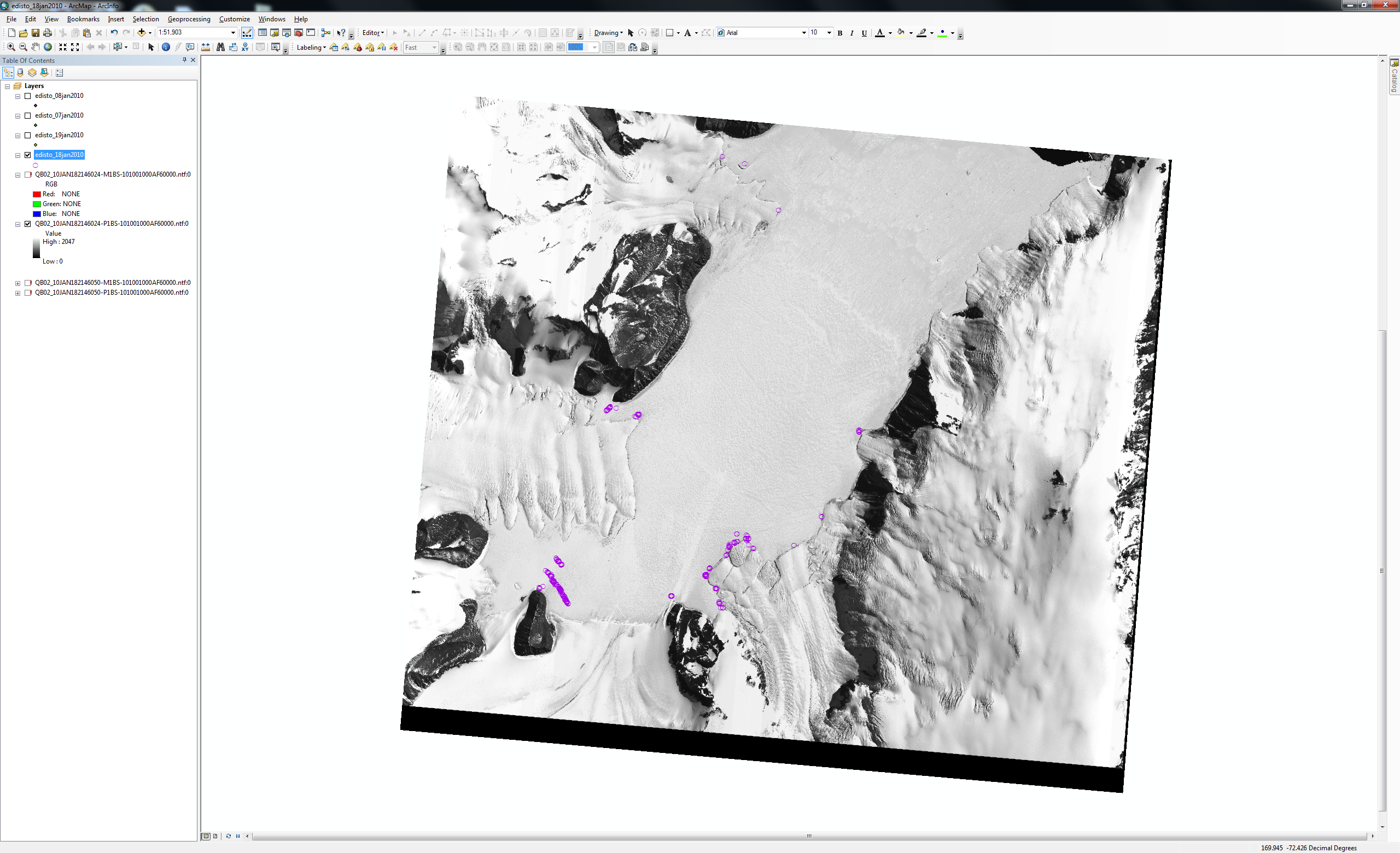 Jan 19, 2010
10:46 am
238 seals
[Speaker Notes: VERY different numbers when comparing to Stirling’s counts from 1967 (600 animals).]
Edisto Inlet Seal Counts
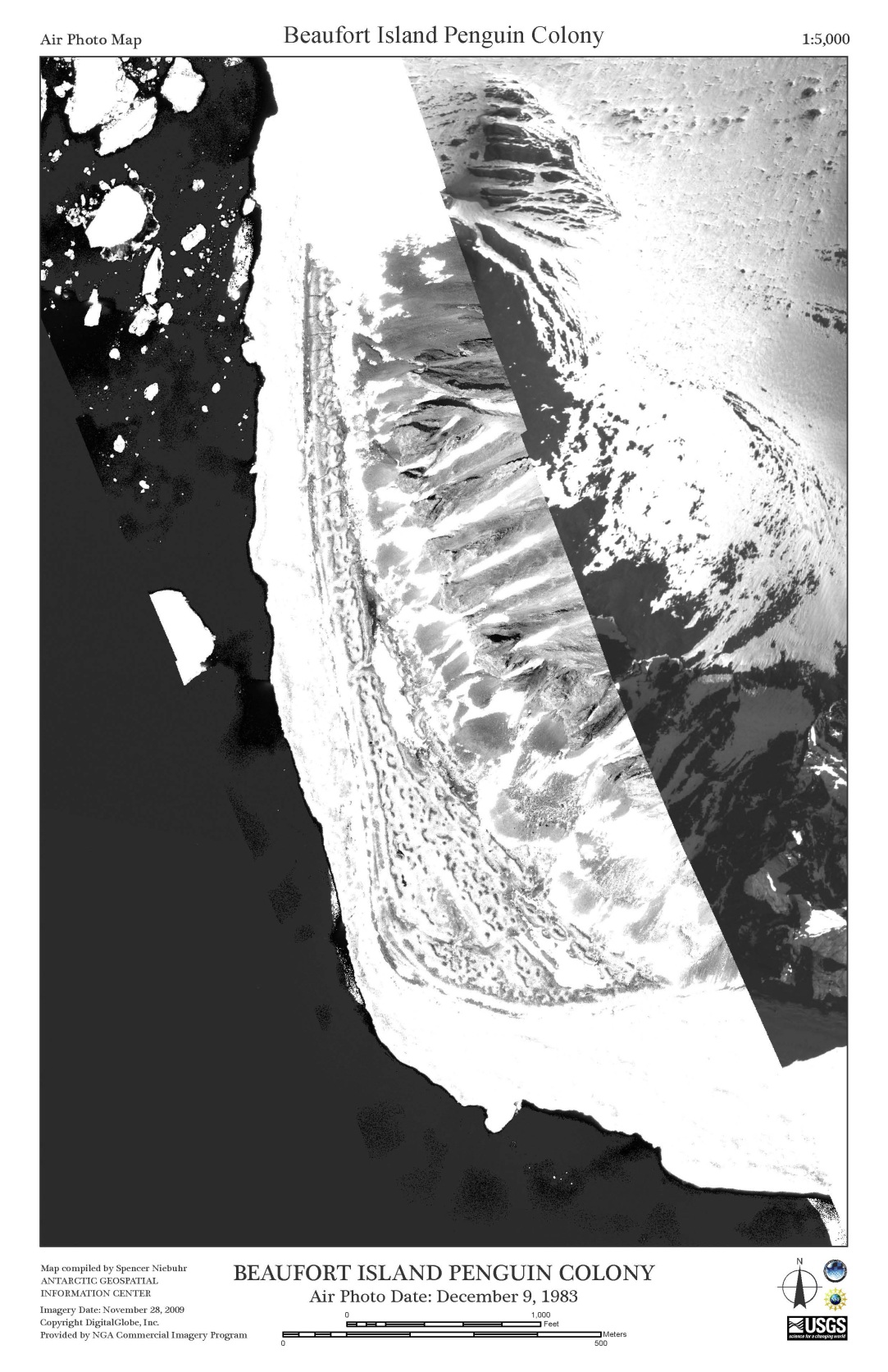 Area Increase: 21%
[Speaker Notes: 21% increase; >23,000 sq. m]
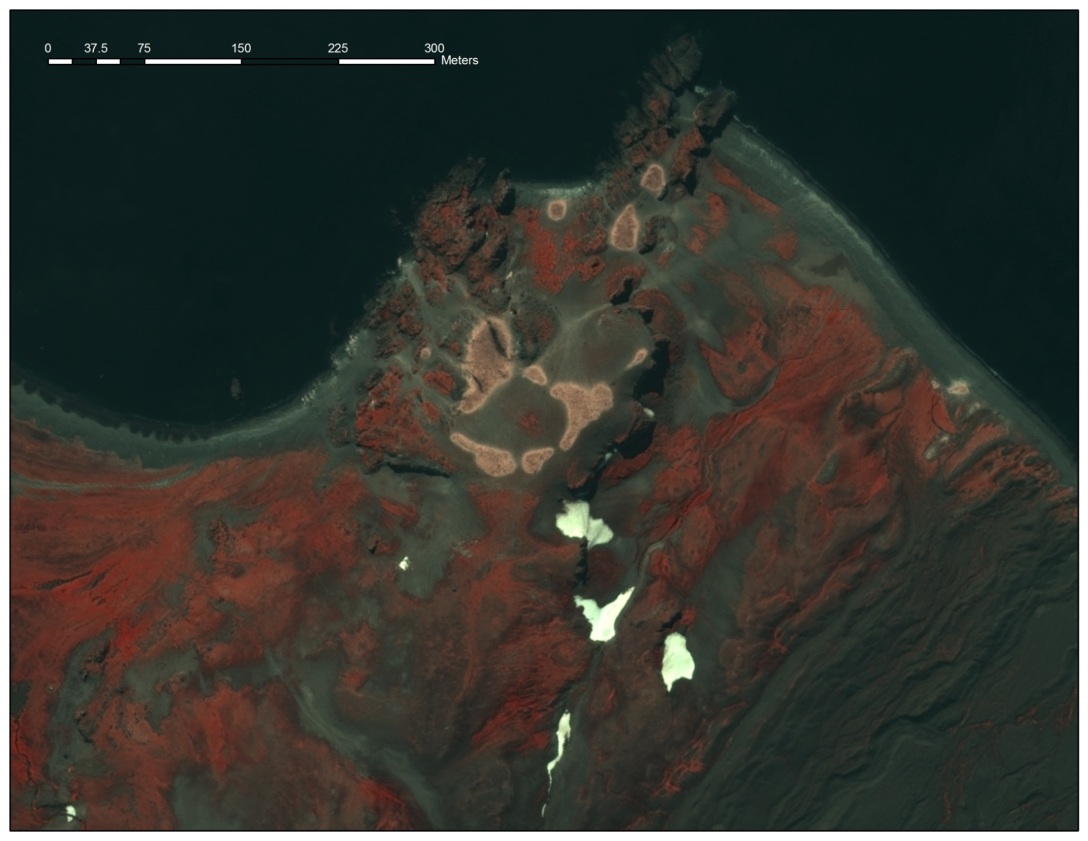 [Speaker Notes: Lynch et al. 2012 in press]
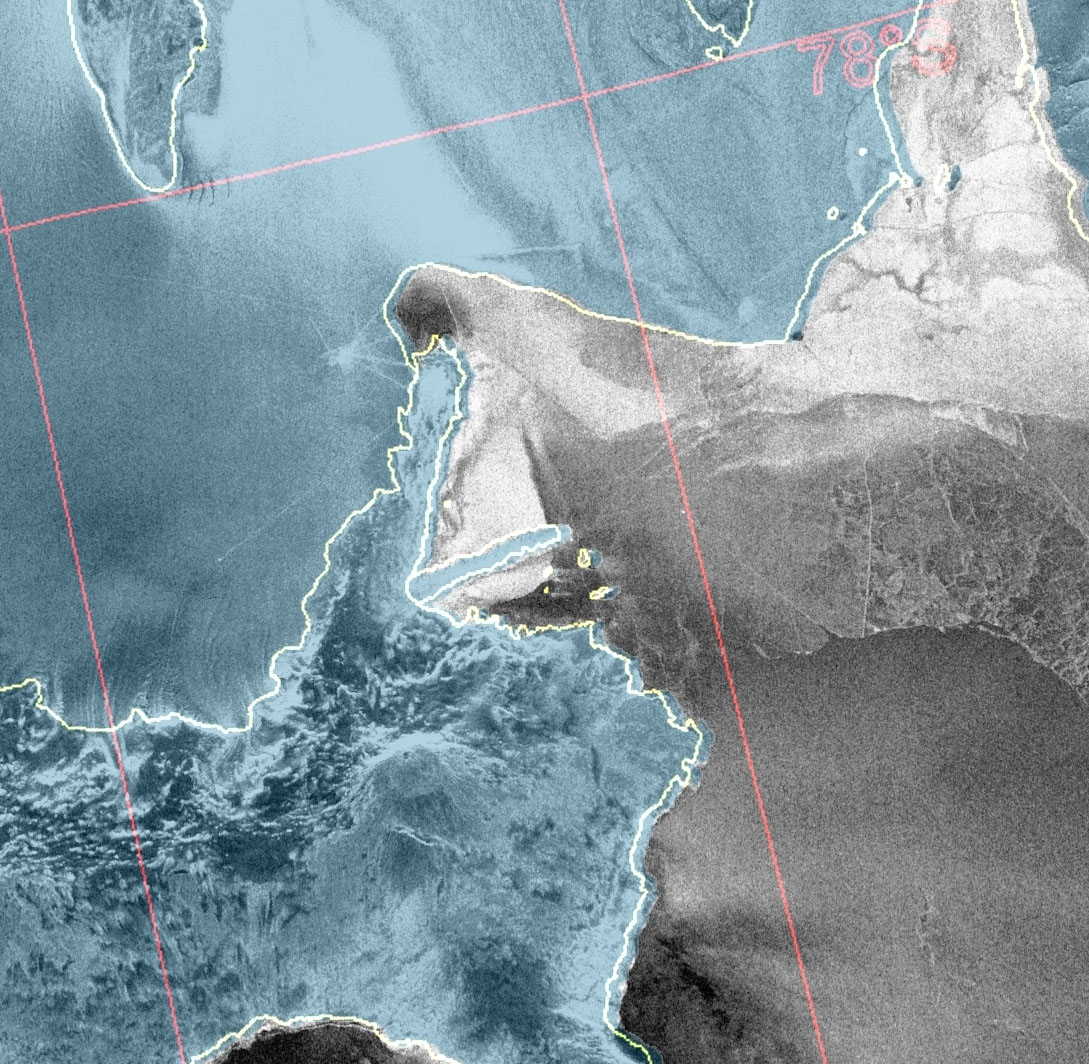 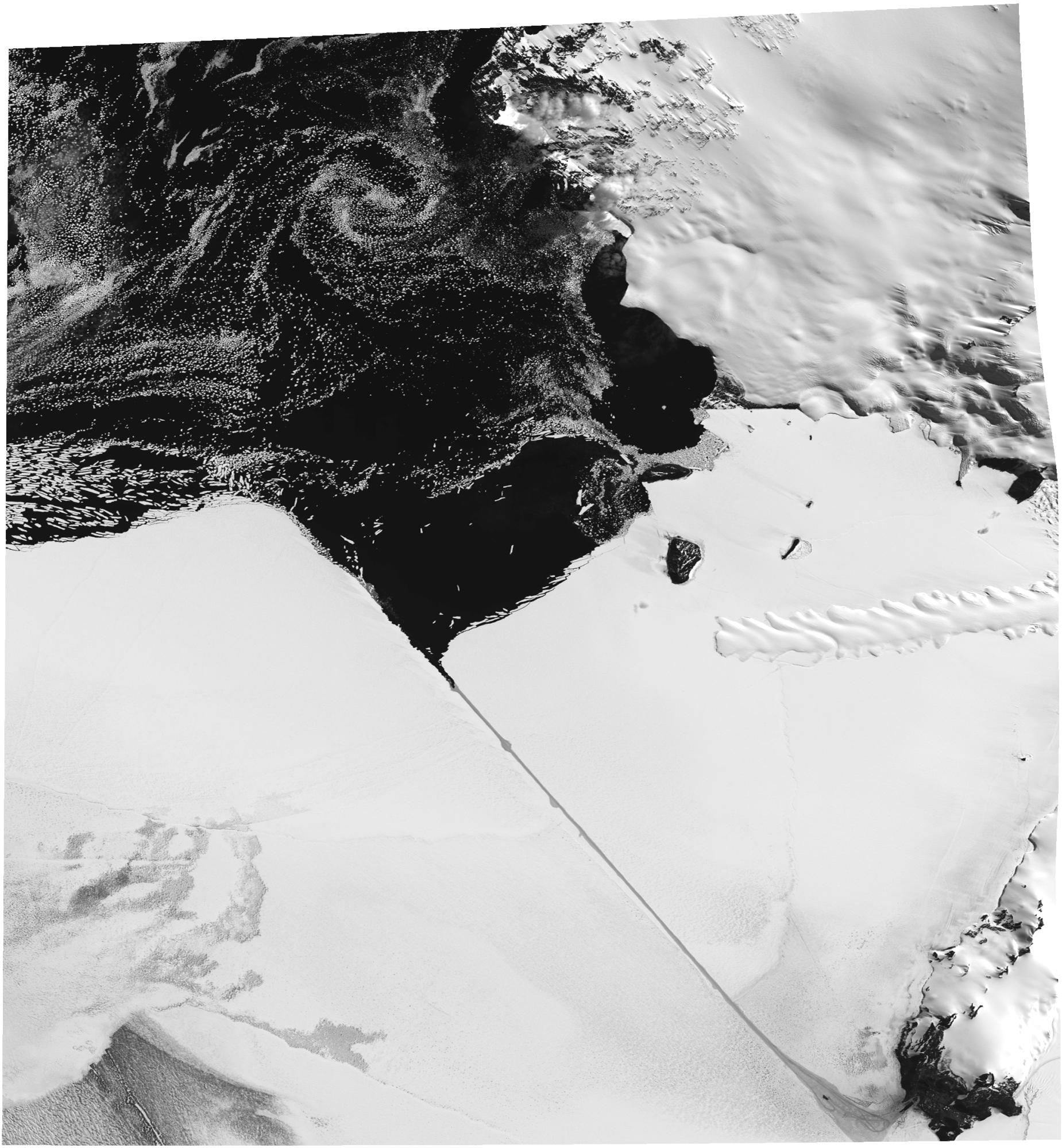 Monitoring the Ross Sea
Baseline population data
Emperors (continental), seals (Ross Sea 2005-2010)
Address future impacts
Capabilities
Detection, estimation, differentiation
Reliable way to remotely view the region
Efficient 
Application to other species
Whales?
Crabeaters?
Ships?
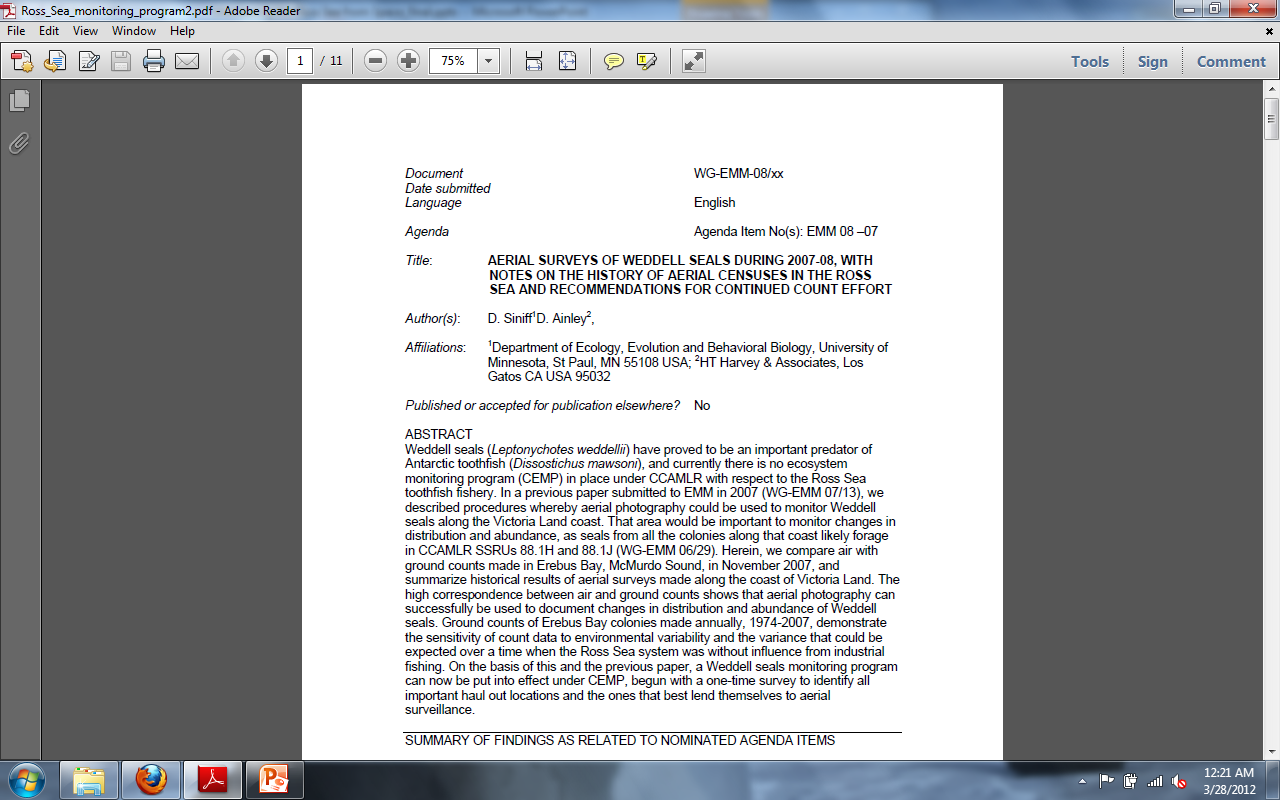 Acknowledgements
D. Siniff, D. Ainley, R. Garrott, J. Rotella, C. Porter, G. Stauffer, P. Morin, P. Fretwell, P. Trathan, B. Wienecke, G. Kooyman, A. Fleming, N. Ratcliffe, A. Fox
Funding: NSF
Resources: DigitalGlobe
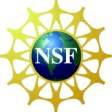 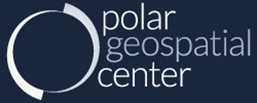 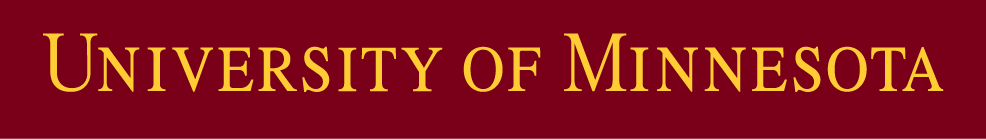